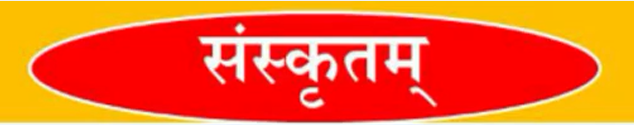 माड्यूल  - 1
प्रस्तुतकर्ता – 
डॉ विभा मिश्रा
संविदा अध्यापिका 
हिंदी / संस्कृत
प.ऊ.के.वि. कुडनकुलम
मातृ - स्त्रीलिंग
इष् (चाहना) धातु रूप
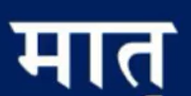 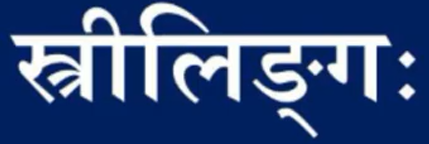 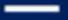 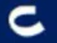 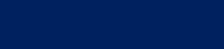 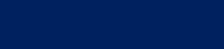 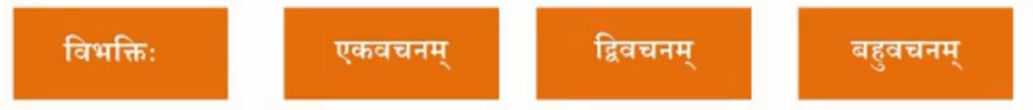 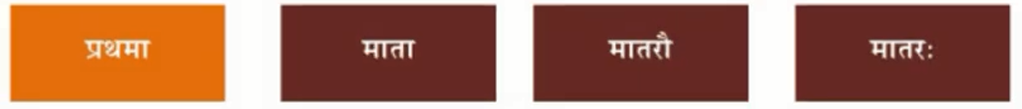 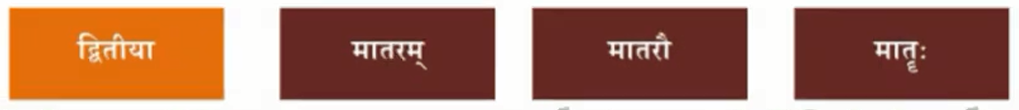 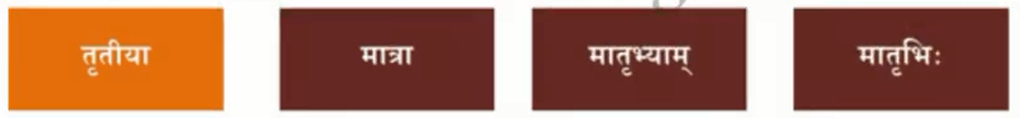 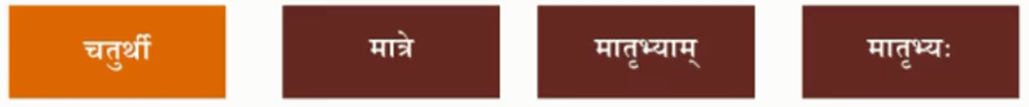 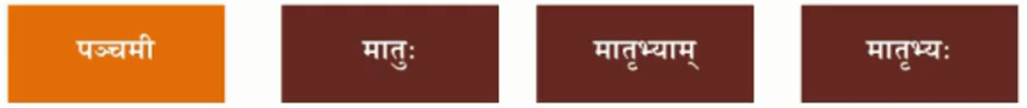 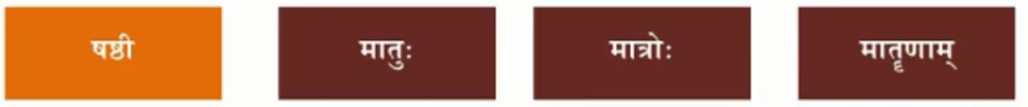 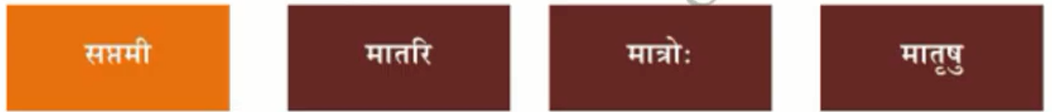 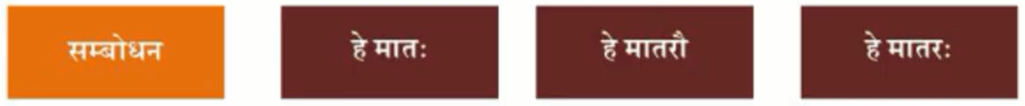 प्रत्यय का विवेचन
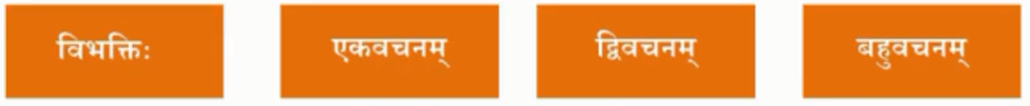 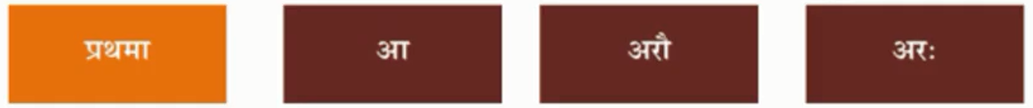 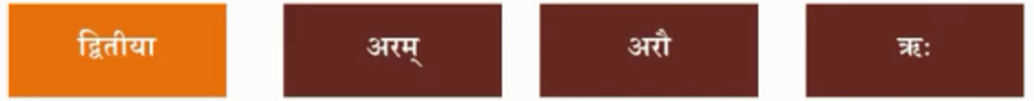 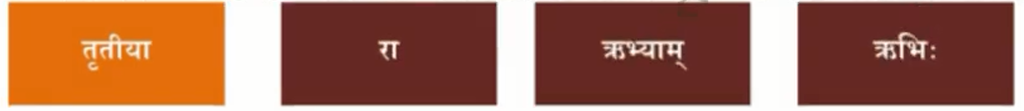 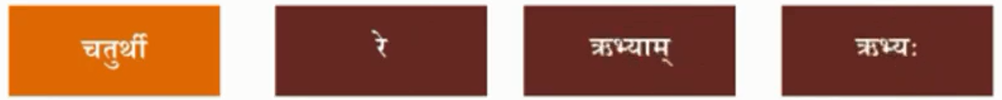 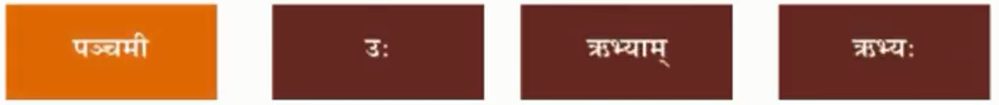 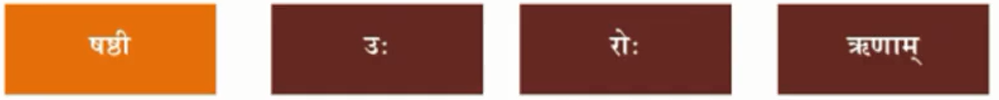 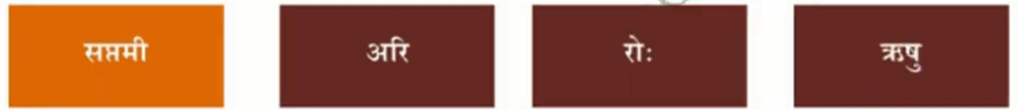 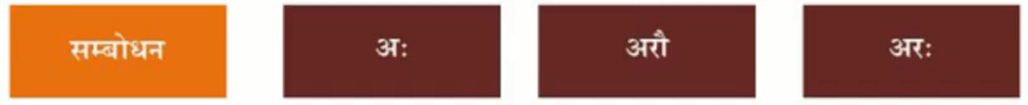 इष् (चाहना) धातु रूप
संस्कृत व्याकरण में क्रियाओं (verbs) के मूल रूप को धातु कहते हैं। धातु ही संस्कृत शब्दों के निर्माण के लिए मूल तत्त्व (कच्चा माल) है। इनकी संख्या लगभग 2012 है। धातुओं के साथ उपसर्ग, प्रत्यय मिलकर तथा सामासिक क्रियाओं के द्वारा सभी शब्द (संज्ञा, सर्वनाम, क्रिया आदि) बनते हैं। दूसरे शब्द में कहें तो संस्कृत का लगभग हर शब्द अन्ततः धातुओं के रूप में तोड़ा जा सकता है। कृ, भू, स्था, अन्, ज्ञा, युज्, गम्, मन्, जन्, दृश् आदि कुछ प्रमुख धातुएँ हैं।
'धातु' शब्द स्वयं 'धा' में 'तिन्' प्रत्यय जोड़ने से बना है।
इष् धातु रूप: एक मनोवृत्ति जो किसी ऐसी वस्तु की प्राप्ति की ओर ध्यान ले जाती है जिससे किसी प्रकार के सुख की संभावना होती है । कामना । लालसा । अभिलाषा । चाह । ख्वाहिश । विषेष—वेदांत और सांख्य में इच्छा को मन का धर्म माना है । पर न्याय और वैशेषिक में इसे आत्मा (गुण) धर्म या व्यापार माना गया है ।
लट् लकार (वर्तमानकाल)(Present Tense)
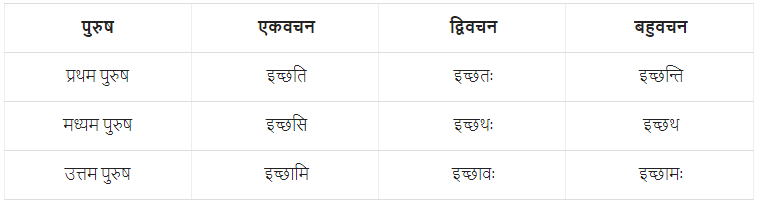 लृट् लकार (सामान्य भविष्यत्काल) (Normal Future Tense)
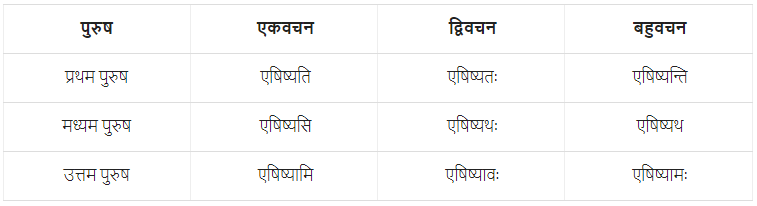 लङ् लकार (भूतकाल)(Past Tense)
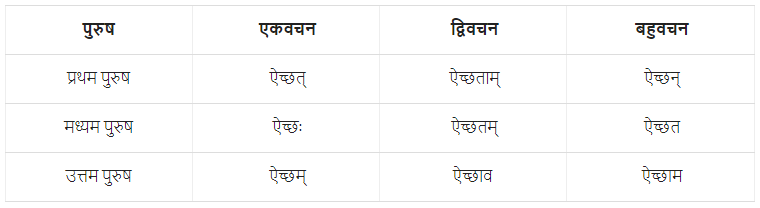 लोट् लकार (आदेशवाचक) (Commander)
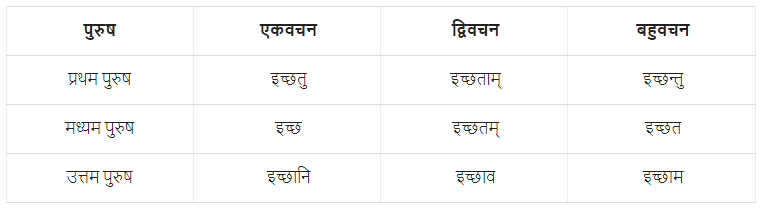 विधिलिङ् लकार (अनुज्ञावाचक) (License)
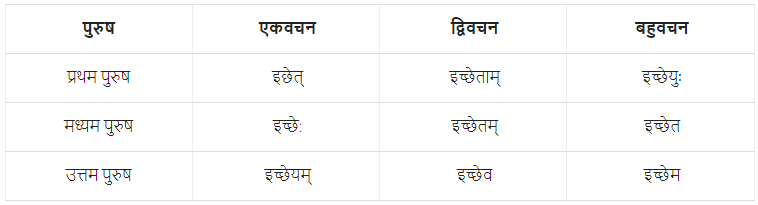 इति